救
见“死”
不救
应用伦理学调研课题
社会冷漠现象分析
见“死”不救？
组长：严青焓
组员：王璐瑶 柴昀路 
             李梦芝 朱万丽
Step 1
Step 3
Step 4
Step2
见死不救
调查问卷
实地调研
人物访谈
分析展望
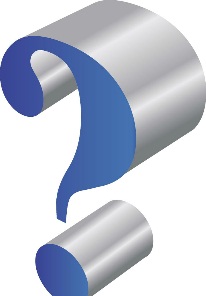 Copyright ©  Fashion Brand. All rights reserved
调查问卷
实地调研
人物访谈
分析展望
01
Question
您的性别
02
您的年龄
Question
您认为现在社会上见“死”不救行为（看到路边老人摔倒不扶、对公交车上乘客突发心脏病或触电、溺水者漠然置之·····）普遍吗？
03
Question
您认为见死不救出现的原因有哪些？
04
Question
调查问卷
实地调研
人物访谈
分析展望
05
Question
您认为见“死”不救有必要列入违法行为吗？
06
Question
您认现在社会上见义勇为行为普遍吗？
25.61%（63人）有必要
您个人是否经历过人工呼吸、CPR（心肺复苏）技能等技能的培训？
07
Question
72.76%（179人）没必要
如果遇见陌生人呼救，您会怎么做？
08
1.63%（4人）未发表意见
Question
调查问卷
实地调研
人物访谈
分析展望
09
Question
在以下情况中您是否会进行援救（假设您有施救的能力）：呼救人的情况确实十分危险，甚至威胁生命
在以下情况中您是否会进行援救（假设您有施救的能力）：呼救人遇到的情况并未威胁生命
10
Question
如果您独自一人遇到疾病、受伤等紧急状况，会选择向陌生人求助吗？
11
Question
调查问卷
实地调研
人物访谈
分析展望
见死不救原因中排在第一的是救人反被讹的事件太多（78%），体现了某些事件的恶劣影响。应当在处理此类案件的时候考虑社会影响，保障救助者的权益。
其次的原因是自身缺乏施救能力（69%），结合65%的人表示“接受过急救培训，但不熟练”以及33%“没有接受过急救培训”，暴露了我国急救技能知识普及上的不足。
见死不救的原因还有“太麻烦，多一事不如少一事（64%）”以及“周围有其他人，不一定要我行动（29%）”。减少这些顾虑，我认为可以从引导社会价值观、对见义勇为者进行表彰奖励等方式来入手。
多数人(73%)认为见死不救没必要列入违法行为,最大的理由是不能强人所难（84%）、立法过于死板（61%）等。而认为见死不救有必要列入违法行为的人（26%）主要原因在于立法能有效减少见死不救行为的发生（95%）
可见人们一般认为目前要对见死不救立法还有些操之过急，应当先从舆论、价值观教育、普及急救知识、奖励帮助他人者方面努力减少见死不救现象的发生。
遇到陌生人呼救，会选择直接视而不见的人所占比例非常少（4%），多数人选择视情况而定，体现了目前人们总体善良的现状，以及在助人方面较为谨慎的态度。我认为谨慎的态度并不能说是一个坏情况，只要加以合适的引导，就能营造出和谐的社会风气。
半数人(54%)认为见死不救行为较为普遍 其余24%的人认为见死不救不普遍,22%的人认为不好说;与之相对比的是认为见义勇为普遍的人数同样占56%,不普遍的占25%,不好说19%.这两组数据分布几乎相同。根据这一结果我们可以认为，虽然只看见死不救行为，确实会觉得社会冷漠，但是与见义勇为行为的出现结合，就会发现社会上依旧存在许多“正能量”。
在周围有人请求一起进行帮助的情况下，愿意帮助的人数大大提高。因此在遇到类似情况时，我们可以考虑邀请身边的人一起，以此规避风险。
调查结果表明，呼救人的情况越紧急，愿意出手帮助的人越多，这一点符合人性规律的预期
在周围没有目击者时，进行援助的比例是最低的，这也说明了一些社会事件对社会风气的不利影响。应当在处理此类案件的时候考虑社会影响，保障救助者的权益。
数据分析
调查问卷
实地调研
人物访谈
分析展望
01
Question
请问您身边发生过老人摔倒不扶这类“见死不救”的事件吗？
02
Question
如果路上有陌生人向您求助，你会怎么做？
如果帮人反被诬陷这种事发生在你身上，你会后悔选择帮助别人么？
03
Question
请问你对减少“见死不救”这类现象的发生有什么建议？你觉得有必要通过立法手段来解决相关问题吗？
04
Question
调查问卷
实地调研
人物访谈
分析展望
身边发生过见死不救事件吗
遇到陌生人求助，怎么做
帮人反被诬陷，是否后悔帮助别人
对减少见死不救现象发生的建议（是否有必要立法）
调查问卷
实地调研
人物访谈
分析展望
身边发生过见死不救事件吗
遇到陌生人求助，怎么做
帮人反被诬陷，是否后悔帮助别人
对减少见死不救现象发生的建议（是否有必要立法）
A4：这个问题，我感觉啊还是要从诬陷别人的人下手。比如对恶意诬陷别人的人采取一些惩罚措施，这样可能以后大家帮别人也没那么多顾忌了。
调查问卷
实地调研
人物访谈
分析展望
身边发生过见死不救事件吗
遇到陌生人求助，怎么做
帮人反被诬陷，是否后悔帮助别人
对减少见死不救现象发生的建议（是否有必要立法）
A4：我觉得根本上要提高社会信任度，建立人与人之间信任的一种机制。立法我觉得这是不能立的，首先见义勇为这种事情本来就有争议，没办法立法。而且这是道德层面的问题，本来就不是能通过制度的改变来解决的。
调查问卷
实地调研
人物访谈
分析展望
身边发生过见死不救事件吗
遇到陌生人求助，怎么做
帮人反被诬陷，是否后悔帮助别人
对减少见死不救现象发生的建议（是否有必要立法）
A4：我觉得没有必要立法，这只是一种道德约束，没必要提高到法律的层面。
调查问卷
实地调研
人物访谈
分析展望
身边发生过见死不救事件吗
遇到陌生人求助，怎么做
帮人反被诬陷，是否后悔帮助别人
对减少见死不救现象发生的建议（是否有必要立法）
A4：主要还是以教育别人为主吧，我觉得一般人还是愿意去帮助有困难的人的。
调查问卷
实地调研
人物访谈
分析展望
身边发生过见死不救事件吗
遇到陌生人求助，怎么做
帮人反被诬陷，是否后悔帮助别人
对减少见死不救现象发生的建议（是否有必要立法）
A4：没必要立法，现在太多法律了，而且法律不该这么轻易的立出来，政府不应该这么管到我们生活的各个方面。
调查问卷
实地调研
人物访谈
分析展望
身边发生过见死不救事件吗
遇到陌生人求助，怎么做
帮人反被诬陷，是否后悔帮助别人
对减少见死不救现象发生的建议（是否有必要立法）
A4：如果通过立法来解决的话只能证明这个国家太无能了，道德问题不应该用法去解决。
调查问卷
实地调研
人物访谈
分析展望
身边发生过见死不救事件吗
遇到陌生人求助，怎么做
帮人反被诬陷，是否后悔帮助别人
对减少见死不救现象发生的建议（是否有必要立法）
A4：不用啊。如果立法的话，好像每个人都被逼着去完成一件任务一样，我感觉救人这个事情应该是出自自愿的。
调查问卷
实地调研
人物访谈
分析展望
身边发生过见死不救事件吗
遇到陌生人求助，怎么做
Q1：几乎所有人都在新闻报道中看到过“见死不救”的发生，但是绝大部分人在生活中并没有真正遇到过类似的情况。
 
分析：新闻报道具有一定的导向性，其实在生活中大部分人都是愿意在别人困难之时伸出援助之手的。
Q2：首先接受调查的所有人都乐意去帮助别人，但是他们选择的方式有所不同。一部分人在这种情况下会不假思索地直接上前帮忙；超过半数的人选择不和跌倒者有直接的肢体接触，而是帮他们打一个120。这主要基于两个原因：一是害怕帮人者反被敲诈，二是觉得自己不具备救人的专业技巧，害怕好心办坏事。
 
Q3：被调查者都愿意继续去救人。（他们认为自己的救人方式不会遭到诬陷。）
Q4：建议主要有以下几点：
1：提高社会信任度，建立人与人之间信任的一种机制；
2：对恶意诬陷别人的人采取严厉的惩罚措施；
3：肃清舆论，减少新闻媒体不正确的导向性（新闻媒体不要为了增加新闻爆点刻意大肆报道救人反被诬事件）
关于立不立法：被调查者都认为立法是没有必要的。
如果对见死不救进行立法，没办法量刑；
见死不救更多的还是道德层面的问题；
善良是自己的选择.
结果分析
帮人反被诬陷，是否后悔帮助别人
对减少见死不救现象发生的建议（是否有必要立法）
是否
要救
调查问卷
实地调研
人物访谈
分析展望
是否有能力救
当下，是我们的教育出了问题，社会环境出了问题，导致我们内心的善意、勇气、正义没有办法转化成行动，来帮助需要帮助的人。那个最简单的例子来说，当我们遇见路边有人晕厥，或者有人触电，我们该怎么做？该以怎样的方式施救才能既不让自己受伤也能对危急者有利？人工呼吸该如何进行，CPR如何操作，患者的身子如何躺······这些基本技能，大多数的我们都是一无所知吧。在中国，遇到这些时刻，让我们惭愧的是，很多时候恰恰是外国人救了我们。这种现象要改善，我们的小学、中学、大学里相关的急救培训要落到实处，特别要重视对孩子从小培养这些基本技能，有了能力才能有爱的行动，才能真正让需要帮助的人脱离危险。
陈果老师说，就她个人而言，她一定会选择施以援手。“救”与“不救”是一念之间的事情；道德也就在一念之间。现实中可能会有许多人，顾虑自己的好意被误解，或者自己的行为弄巧成拙，而选择心痛地离开。但是，仅存善念而不付诸实施，等同道德是不存在的。事发当时的见义勇为才称得上名副其实的道德。而在平时，我们可以对这类现象做一番仔细思考。当下，由于社会整体存在诸多不完善的地方，精神文明发展与物质文明发展有很多不和谐节奏的地方，人与人之间存在信任危机，法律也不一定在任何时候都是万能的、都是毫无缺陷的，所以我们的思考更应完备。我们应考虑到，在保护自己尽量不受伤害的情况下，去救助患难中的他人，例如，我们可以找寻见证人来避免之后自己被诬陷的情况发生；我们可以拨打120，帮忙叫救护车来帮助病危之人······
法律起着约束和引导的作用，道德要自律，而爱靠本能
如果颁布法律来强制公民见义勇为，那么这种行为还是否属于道德的范畴？
陈果老师
法律
道德
爱
立法强制“见义勇为”，该行为是否还是道德？？
是否
要救
调查问卷
实地调研
人物访谈
分析展望
是否有能力救
记者评论：近年来，为鼓励和褒奖见义勇为行为，各地在不断提高优抚标准的同时，推出了许多有地方特色的奖励措施。比如，见义勇为英雄子女享受中高考加分政策，优先安排就业，减免医疗费用，给特殊困难家庭提供低保，等等。但是受认识观念、经济发展、经费保障等多重因素的制约，同样的见义勇为行为，各地的奖励标准却大相径庭，甚至出现英雄“同命不同价”的现实尴尬。以一次性奖励为例，目前，上海为25万元，东莞为40万元，辽宁则高达120万元，而在一些中西部和欠发达地区，奖励数额就要低的多。至于地方出台的“特殊照顾”，那就更不是“阳光普照”了。如果仅仅因为“挺身”的地方不同，而造成奖励、慰问、抚恤、补偿存在地区之别、高低之分，不仅不利于传统美德的传承延续，也是对见义勇为英雄的不公平不公正。然而在“一房难求”的当下，山东省出台地方性法规，给予见义勇为英雄不分区域在购买、承租保障房和危房改造等方面特殊照顾，既加大了对见义勇为英雄的实际保障，又体现出了应有的人文关怀，这种做法值得赞许。这对于全面推进依法行政，实现见义勇为工作的依法服务、依法管理，以法律手段促进社会管理综合治理和社会主义精神文明建设，推动社会风尚全面进步，具有重要意义。
见义勇为一般要发生在为保护非己利益的情况下，而不是为保护自己的利益，也就是符合主观上“见义”的条件
见义勇为的行为表现形式是挺身而出，实施了保护国家利益、公共利益、集体利益或者他人人身、财产安全的行为，也就是符合客观上“勇为”的条件
见义勇为的前提是见义勇为者不负有法定职责或者特定义务。如消防员救火，警察维护社会治安都属于他们的法定职责。这里的特定义务包括三类情形，一是约定义务，比如保安在物业管理范围内，根据合同约定履行职责，实施的维护业主合法权益的行为；二是法定义务中的具体义务，如监护人对被监护人的保护职责；三是前行为带来的后行为义务，如带邻居未成年人外出，就负有保护该未成年人安全的义务。只有排除了法定职责或特定义务的行为，才可能属于见义勇为行为
山东省人大常委会审议通过了《山东省见义勇为人员奖励和保护条例》。《条例》专门规定，从2012年12月1日起 “县级以上人民政府对符合廉租住房、公共租赁住房和经济适用住房保障条件的城市见义勇为人员家庭，应当优先纳入住房保障体系，优先配租、配售保障性住房或者发放住房租赁补贴；对符合农村危房改造条件的见义勇为人员家庭应当优先给予安排等保护措施，只要是在鲁见义勇为者与山东籍者享受同等待遇。”
《条例》将见义勇为界定为在法定职责或者特定义务之外的人员，挺身而出保护国家利益、公共利益、集体利益或者他人人身、财产安全的行为。
“优先”是指在城市保障房和农村危房改造资源不能满足众多申请人需求的情况下，应当优先满足见义勇为人员家庭的需求
法律
道德
爱
立法强制“见义勇为”，该行为是否还是道德？？
资料来源：法律教育网
是否
要救
调查问卷
实地调研
人物访谈
分析展望
是否有能力救
国外如何立法
加拿大
施救因疏忽造成伤害不担责
加拿大安大略省2001年颁布的《见义勇为法》——“无论习惯法如何规定，自愿且不求奖励报酬的个人，不必为施救过程中因疏忽或不作为所造成的伤害承担责任。”在加拿大，制定见义勇为的相关法律是为了打消施救者担心的因施救不当而惹上官司的顾虑，以防止他们事后成为被告。
法律
道德
爱
立法强制“见义勇为”，该行为是否还是道德？？
资料来源：人民网
是否
要救
调查问卷
实地调研
人物访谈
分析展望
是否有能力救
国外如何立法
美国
施救产生差错须担责
见义勇为法律保护的对象和具体内容因州而异。有些州的法律并不保护普通人，仅仅保护受过急救训练并得到医疗保健机构颁发证书的人员。如果施救者既没有受过施救训练，也没有获得证书，则此人在施救过程中产生差错的话，也须承担相应的法律责任。一般来说，美国公民并没有救援陌生人的义务，除非施救和被救者之间存在某种照顾关系，如父母和子女、医生和病人等等。但也有一些州例外，如明尼苏达和佛蒙特州要求，在紧急事故现场的人必须对需要救助者给予合理的协助。明尼苏达州甚至将“见危不救罪”列入刑法典，如果在现场而不给予合理的协助，以犯罪论处，在佛蒙特州也会被处以100美元的罚款。
法律
道德
爱
立法强制“见义勇为”，该行为是否还是道德？？
资料来源：人民网
是否
要救
调查问卷
实地调研
人物访谈
分析展望
是否有能力救
国外如何立法
新加坡
被援助者反咬一口有重罚
对于见义勇为，新加坡则完全站在保护施救者权益的立场上。惩罚机制规定，被援助者如若事后反咬一口，则须亲自上门向救助者赔礼道歉，并施以其本人医药费1至3倍的处罚。影响恶劣、行为严重者，则以污蔑罪论处。该规定实施以来，新加坡再没有发生过类似的事情，公民在实施见义勇为时也免去了顾虑和担忧。在新加坡，见义勇为已经借由道德的法律化上升为公民的一项基本法律义务。
法律
道德
爱
立法强制“见义勇为”，该行为是否还是道德？？
资料来源：人民网
调查问卷
实地调研
人物访谈
分析展望
Resolve
关于“见死不救”的社会现象，我们做了许多调查。调查结果十分明显的反映出民众对这类事件的高关注度，因为这是切实发生在我们身边的案例。每个人都有可能与危难不期而遇，每个人在遭遇危难之时都希望得到他人的帮助，然而现实中的许多情况却让我们犹豫着不敢伸出援手。现实与我们的理想还有很大差距，那么针对这样的问题，有什么样的解决方法呢？
02
Question
03
Question
04
Question
调查问卷
实地调研
人物访谈
Resolve
分析展望
构建更合理高效的全民急救体系
01
Step
近年来，大多数发达国家都在推广公众除颤计划。以美日两国为例，美国自2003年开展推广计划以来，已实现公共场所的AED全覆盖，每万人约5台。自日本2004年开放普通民众的使用权至今，AED已在各行各业中普及，截至目前全日本共安装AED 35万余台，每万人27台，其中九成以上学校都已经安装了AED，在学校的安装总数超过了10万台。
反观我国，每年仅安装2000余台AED，每万人不足0.01台。然而，这些AED大多集中在奥运和世博场馆，活动结束后，AED并没有继续发挥应有的作用，而是被长期闲置、无人问津。 据东方网报道，2010年首都机场已安装了25台自动除颤器，当年该机场共出现心脏猝死者22人，这些设备却从未被使用过。
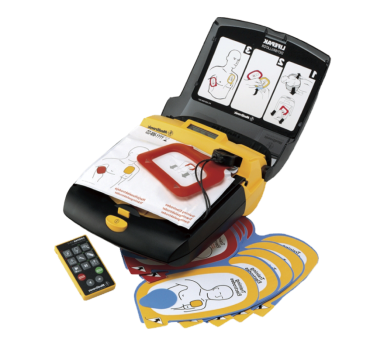 全盘否定我们现有的急救培训过于武断。从小学到现在，我们或多或少都接受过心肺复苏术的培训，但是很多培训都流于形式，大家对培训的积极性不高，造成现在接受过培训却毫无施救能力的情况。如何走出如今急救培训的困境，是一个需要进一步探讨的课题。
我们的建议是：①尽量精简现有的培训课程内容，将最直接最有用的内容保留，采取少量多次的培训方式，让受训者重复学习获得记忆。②首先唤醒大家的急救意识，激发大家接受培训的热情③学校强制进行培训，可以先从家人中有心脏病史的同学开始普及培训，逐步扩大到全校，通过学生将技能和意识传播到家庭、社会。
以上这些数据都显示出我们在设备推广方面与发达国家的差距，也体现出我们普及AED设备的必要性。简单又高效的机器为什么不能被推广开来，这很大程度上源于我们相关培训的缺乏。没有使用AED的专业知识，即使大街小巷开始陆陆续续的出现AED的身影，也没有路人敢用它施救，那么AED设备的普及也就失去了意义。
因此，在普及高效易用的急救设备的同时，我们还应该加强相关培训课程的力度。经过我们的查询，上海有AED使用资格培训的机构不多于5家，开展的培训也是十分有限。相比国外从孩子开始的AED和心肺复苏术结合培训，我们要走的路还很长。
AED 是心脏自动体外除颤器Automatic External Defibrillator 的缩写,又称傻瓜电击器。它可自行诊断心率不正，并且给予电击，是专门为非专业医疗人士设计的，在目前阶段最有效的心脏骤停急救设备。
这款急救设备的诞生，使得更多的民众有能力参与到急救过程中。同时，这款机器的自动判断以及电击的功能更便于免除好心施救人的责任。在发现“猝死”倒地的人时，快速取来就近的AED机器，按照提示将电极贴在病患的身上，并配合CPR心肺复苏术可以大大提高病患的存活率。
公众可操作的简易急救设备的普及
AED
02
Step
公众急救能力相关培训的普及
03
Step
调查问卷
实地调研
人物访谈
Resolve
分析展望
为更多老人提供医疗保障
01
Step
北京市即将推出的这个“老年人意外伤害保险”不受年龄和户籍限制，在北京生活的50岁以上的300万老人都可以参保。而且上不封顶，100岁也可以投保。年度险费每份17元，保险期限一年，一个人最高可购买4份。保单生效后，老年人坐公交、地铁、逛公园、做志愿者时意外受伤都可以理赔。
这是北京市首次以政府与商业保险公司合作的方式共同尝试推出的专门针对老年人意外伤害的险种，不仅填补了商业类保险对于高龄老人保险的空白，也将为300多万在北京生活或工作的老人提供更多的保障，而且政府还为60岁以上的三无人员和五保户等老人买单。
这是一个很好的尝试，通过增加老年人的意外保障，抑制讹人现象的发生。
但是我们不禁疑问，这样做真的能抑制讹人现象的发生吗？有很多网友认为，讹人是个社会公德的问题，即便有再多的保障，讹人的人还是会去讹人；要想抑制讹人现象，必须加大对讹人的老人的处罚力度，同时要加强对乐于助人的人的表彰和保障，这才能从根本上抑制讹人现象的发生。
讹人这个问题应该从法律层面来解决，但长期解决这个问题更好的方法应该是使更多的老年人老有所养。仓禀实而知礼节，社会保障越来越好的时候，可能这种讹人的现象就会越来越少，人们也就更乐意在老人摔倒之时，伸出援助之手。
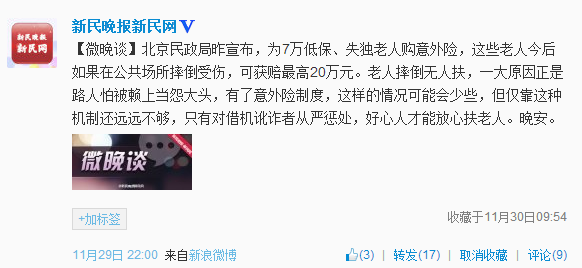 02
Step
03
Step
调查问卷
实地调研
人物访谈
Resolve
分析展望
立法保护施救人的权益
01
Step
之前我们也已经提到，要想在短时间内改善现状，最直接有效的方法就是立法。
从两个角度立法：①立法对讹人老人实行惩罚 
②立法保护助人为乐者，免除施救责任
我们可以从很多其讹人案例中发现，即使最后老人被定为恶意欺诈，驳回索赔要求，也没有其他法律来惩罚这种行为。我们也可以认为，这种法律的空缺也是助长此类风气的重要原因。没有强有力的惩罚，摔倒老人讹诈好心人的结果只有骗到钱和没骗到钱两种，老人并不会有所损失，这也是一起起相似案例接连发生的原因。
立法对讹人老人实行惩罚也许是对这种问题最直接的一种解决方法，但是具体的条款应该如何设立，标准应该如何制定都还需要探讨。
另一方面，我们也可以从为好心人免责的角度出发，开展立法工作。我们可以适当的参考美国《好撒玛利亚人法》（Good Samaritan laws）。《好撒玛利亚人法》是关于在紧急状态下，施救者因其无偿的救助行为，给被救助者造成某种损害时免除责任的法律条文。对于陌生人对受伤者进行紧急医疗抢救中出现的失误，一般给与责任上的赦免，对于造成的伤害不需要付法律责任。这种情形必须是在紧急事件发生现场，而且这种救助是无偿的。 我们可以逐步建立这样的机制，完善相关法律。
2011年深圳市人大表示，《助人行为保护条例》已被列入政府立法计划，内容涉及助人行为免责制度以及助人行为免予起诉制度。深圳制定《助人行为保护条例》与其他许多奖励见义勇为者的地方法规不同，它是关于见义勇为者救助行为责任保护方面的规定，可填补国内相关立法链条空白。
02
Step
03
Step
调查问卷
实地调研
人物访谈
Resolve
未来展望
高于道德的爱
我们的社会无非有这样三个层面：法律、道德、爱。法律是行为的底线，人类用法律来限制自己，以免犯极为不道德的行为。而道德比法律的境界稍高一点，不违法的事情不一定就是道德的，例如在看到老人倒地却选择袖手旁观的人，他们虽然没有违法，但他们是不道德的。而爱则是我们追求的最高境界，当我们心中有了爱，我们会向爱护家人一样爱护我们身边的每一个人（甚至是陌生人），我们的所有行为都基于爱。这时，我们不再需要法律和道德，因为我们所做的事早已高于它们。
我们追求的目标无非就是人人心中都有这份大爱，虽然很难实现，但是把它作为一个理想来激励我们也未尝不可。我们在加强立法时也应该给公众注入更多正能量，唤醒人们心中大爱，这才是解决问题
的根本途径。
我们就“见死不救”问题采访了陈果老师，我们问起“老师在遇到有人突然晕倒或者摔倒在地的情况会选择怎么办?”时，她斩钉截铁的回答我们她一定会救。“当你开始犹豫，质疑自己施救的行为时就已经不道德了；救人是一定要救的，但是也要保护好自己，可以找个路人帮你拍下视频作证，等等。”老师的这一番话引发了我们的思考，大家都把“老人讹人”问题归为一种道德问题，我们都会去批判以怨报德的老人没有道德，但我们是不是忽略了那些沉默的大多数？他们也许口口声声在说着别人的不道德，但当自己遇到这样的情况时却不去施救，这其实也是一种不道德的行为，是应该被社会谴责的。
教育的改变
“见死不救”的现状不能表示中国人素质低下。我们不能总灌输中国人素质低的意识给国人，虽说反思自己的不足是必要的，但是不停的贬低自己除了让自己更加没信心以外没有任何帮助。我们不能只因为这样的一些案例，就指责中国人道德沦丧，我们应该反思的是更为深层的问题：是什么造成了现在这种局面，怎么做才能改善它？
陈果老师表示，中国的经济发展太快，而道德文明建设却没有跟上发展的脚步，有很大原因在于教育，我们是不是应该转移现在教育的重点？我们长期实行的以知识为主的教育模式是不是已经不适合现在的社会？我们是不是可以在之后的实践中，渐渐将教育重心从知识转向技能？
陈果老师的提问促使我们思考，然而教育问题由于牵涉面广泛，有很大的时滞性，想要改革需要很长时间，见效也比较慢。这是一个值得我们长期思考的问题。
01
Step
02
Step
03
Step
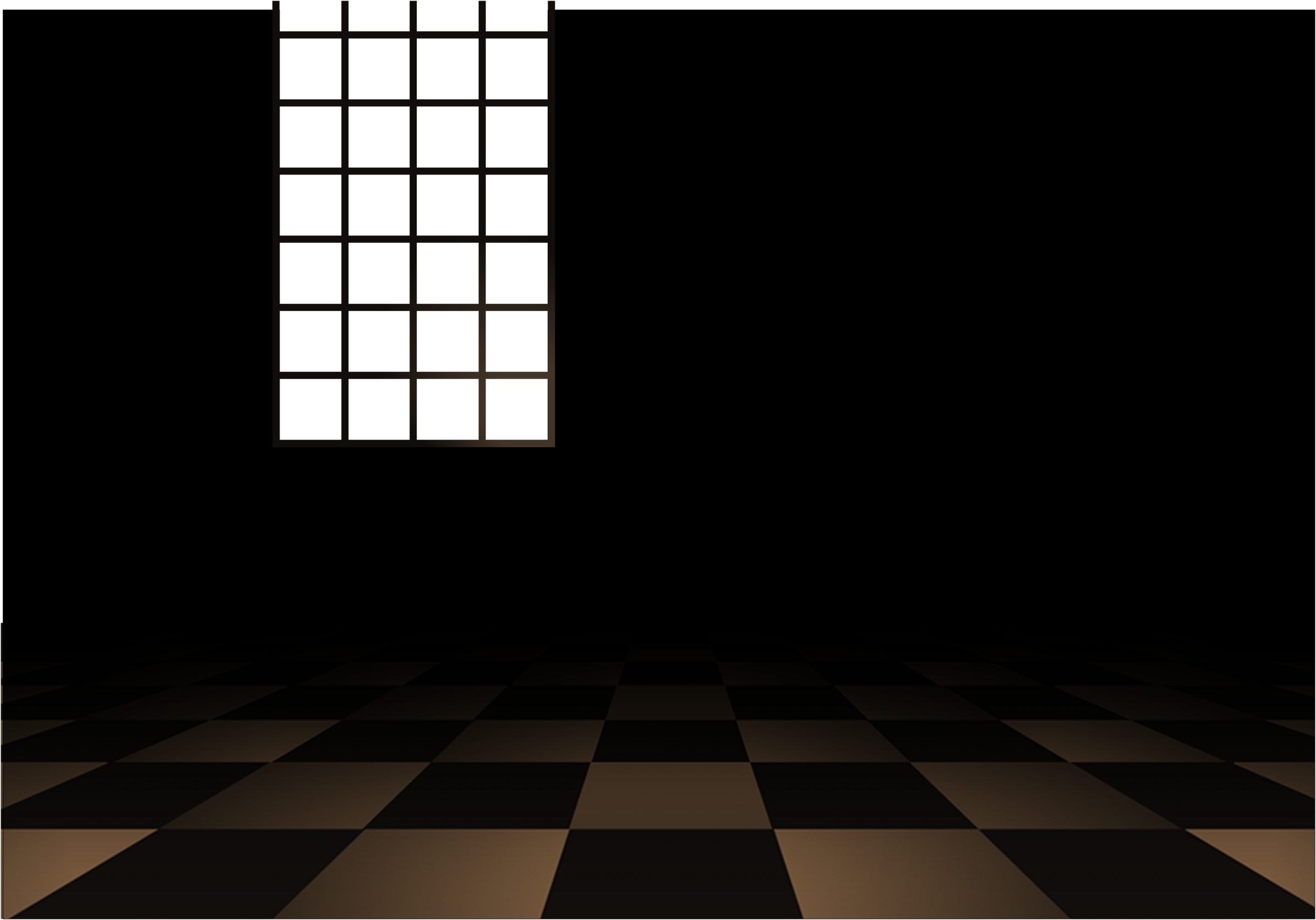 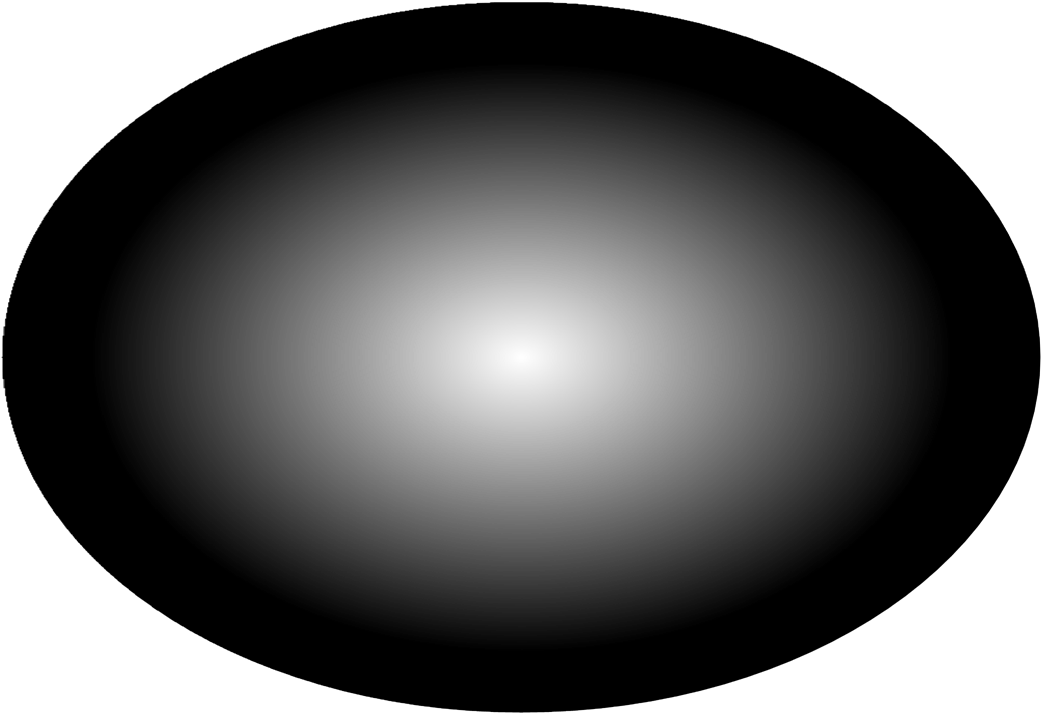 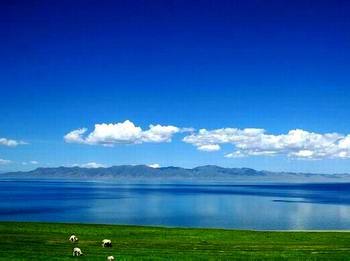 让爱心放飞社会
[Speaker Notes: 使用方法：【更改文字】：将标题框及正文框中的文字可直接改为您所需文字【更改图片】：点中图片》绘图工具》格式》填充》图片》选择您需要展示的图片【增加减少图片】：直接复制粘贴图片来增加图片数，复制后更改方法见【更改图片】【更改图片色彩】：点中图片》图片工具》格式》色彩（重新着色）》选择您喜欢的色彩]
Thank You